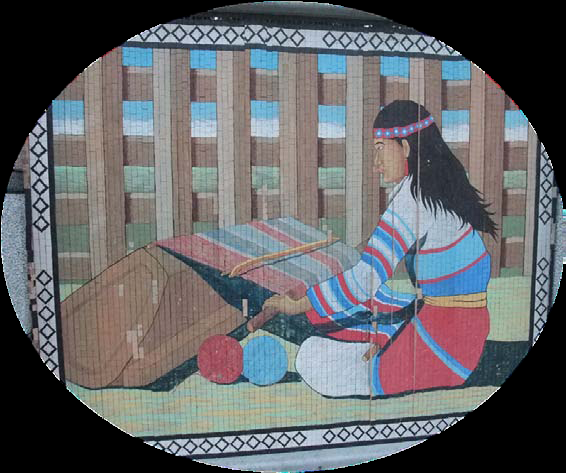 認識水力能
原住民學童數位CPS能源課程建置及發展之研究
問題一
水跟生活息息相關，在哪裡可以看到水呢？
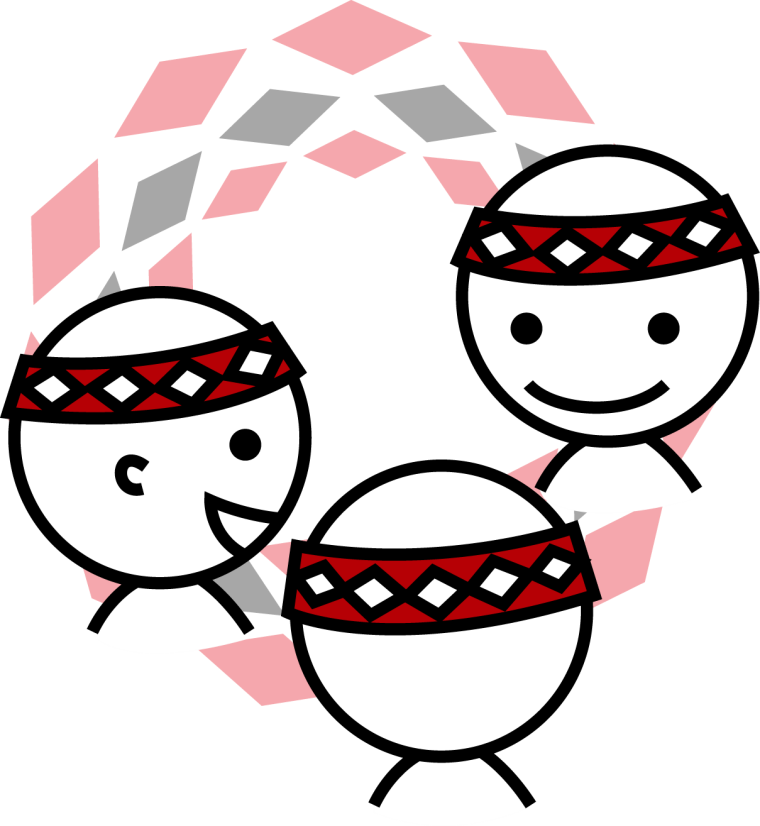 問題二
水在能源分類是屬於哪一項？為什麼水具有這樣的特性？
可再生能源
初級能源
能 


源
不可再生能源
次級能源
問題三
水的型態有哪些？又是如何轉換這些型態的呢？
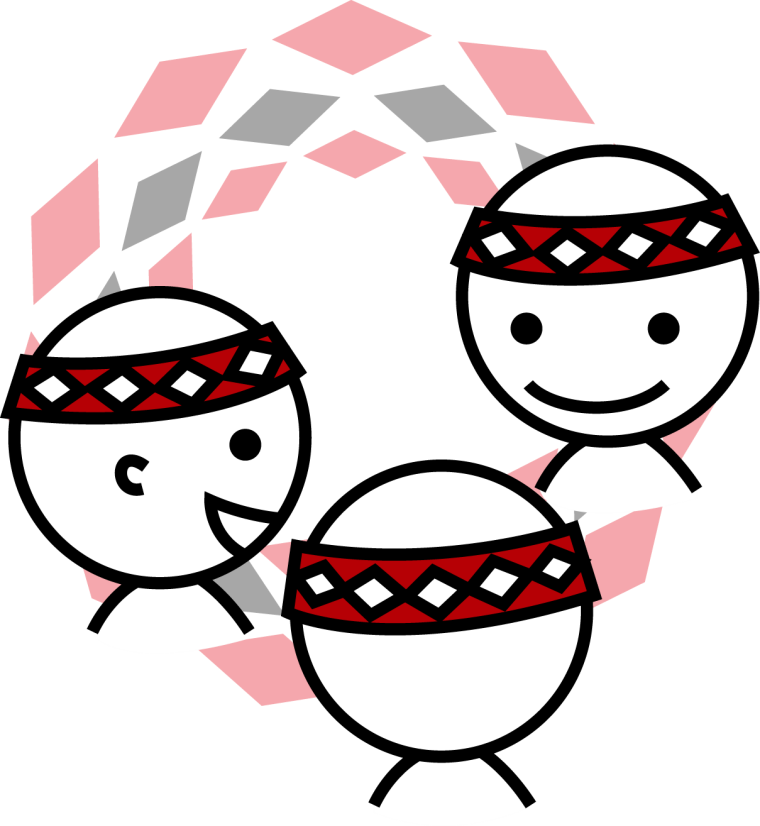 生活中的水資源
水可以發電
川流式水力發電

水庫式水力發電

潮汐發電

海洋波浪發電
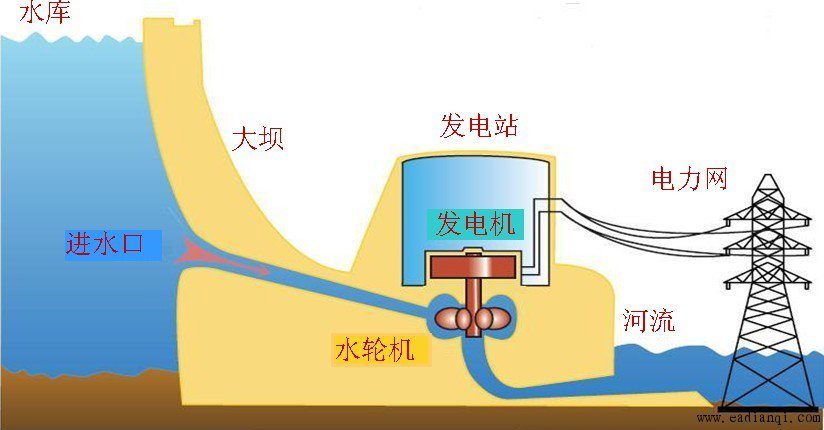 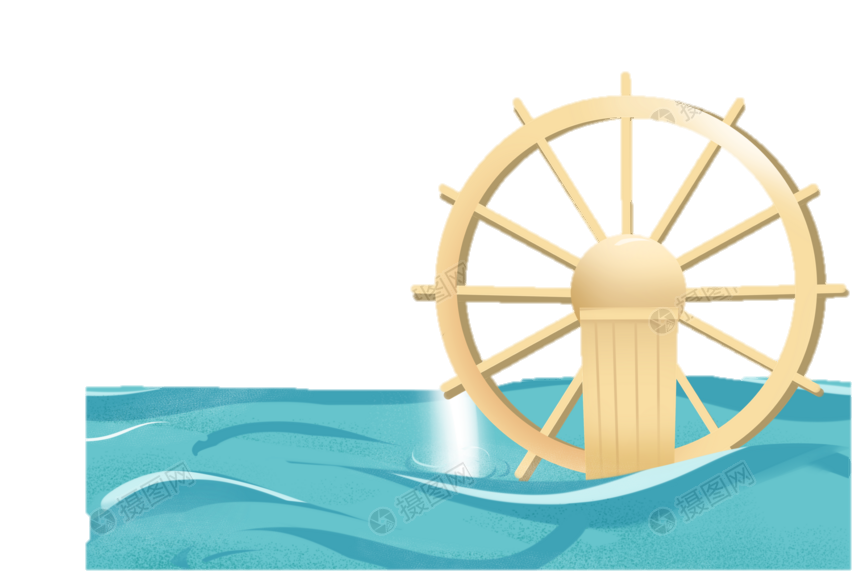 水的型態
水的三態
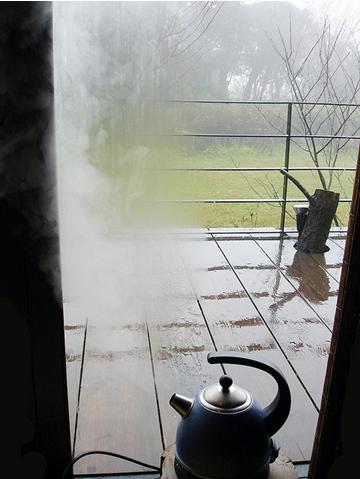 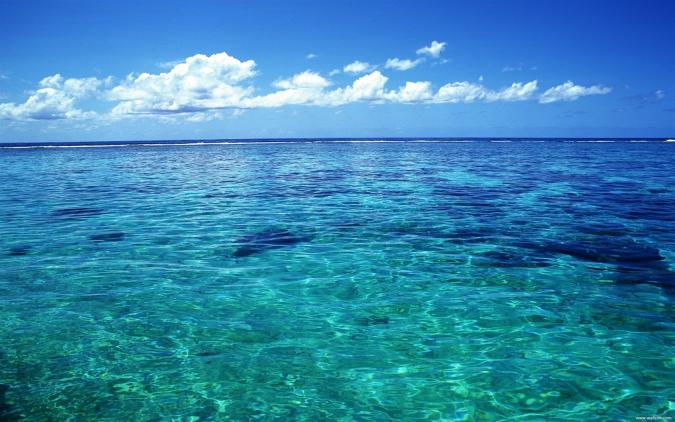 液態
   看的見也摸的到
   沒有固定形狀
固態
   看的見也摸的到
   有固定形狀
氣態
    看不見也摸不到
    沒有一定的形狀
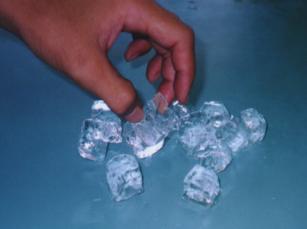 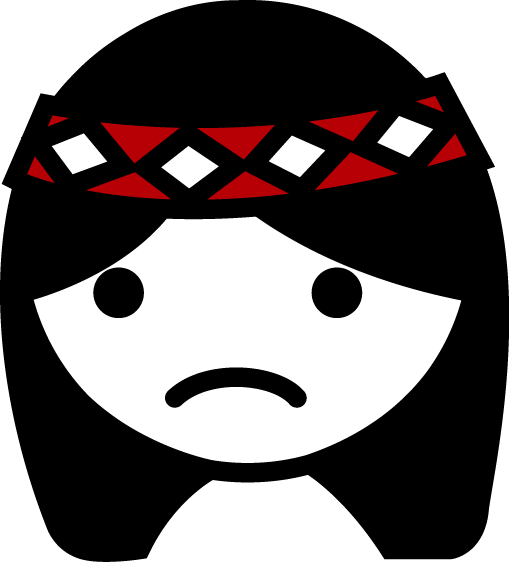 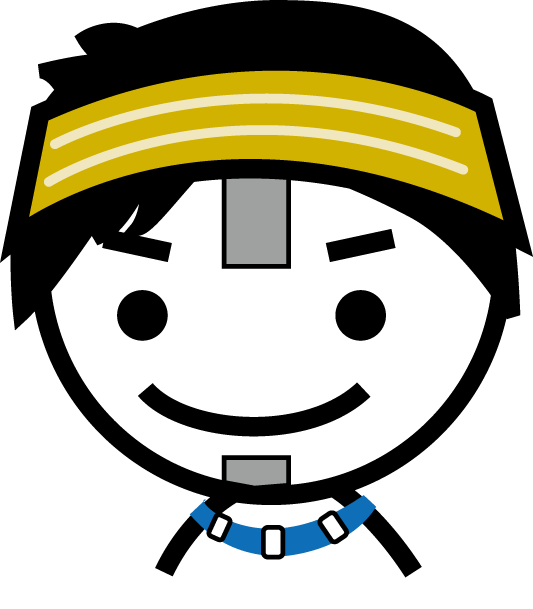 水循環
水型態的轉換
水力能大挑戰
大家來找碴
題目在接下來的投影片中

答案藏在教室的某處

找到正確答案用相機拍照

全組坐回位子，點開照片，雙手摸頭才算完成
個人闖關時間
現在拿出你手上的Pad，打開App挑戰一下吧！
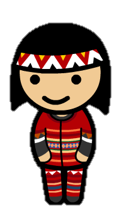